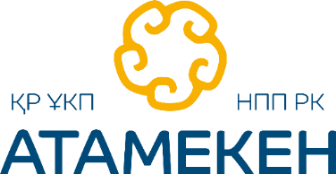 СПЕЦИАЛЬНЫЕ НАЛОГОВЫЕ РЕЖИМЫ
#004B78
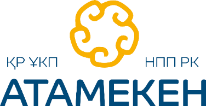 ВСЕОБЩАЯ РЕФОРМА НАЛОГОВЫХ РЕЖИМОВ – ПРЕДЛОЖЕНИЕ
САМОЗАНЯТЫЕ 
ФИЗИЧЕСКИЕ ЛИЦА

(годовой доход до 15 млн.тенге)
ЕДИНЫЙ СОВОКУПНЫЙ ПЛАТЕЖ
(без регистрации ИП, включает все налоги и соцплатежи) 

3 % от выручки – «запретительный» список
ЕДИНЫЙ СОВОКУПНЫЙ НАЛОГ 
(вместо КПН и НДС) 

3 % от выручки – «запретительный» список
МАЛЫЙ И СРЕДНИЙ БИЗНЕС

(годовой доход до 11 млрд.тенге)
ОБЩЕУСТАНОВЛЕННЫЙ РЕЖИМ
 
20 % КПН и 12 % НДС
СРЕДНИЙ И КРУПНЫЙ БИЗНЕС, НЕДРОПОЛЬЗОВАТЕЛИ, ФИН.СЕКТОР
#004B78
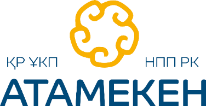 ВСЕОБЩАЯ РЕФОРМА НАЛОГОВЫХ РЕЖИМОВ – ПРЕДЛОЖЕНИЕ
СЕГМЕНТАЦИЯ БИЗНЕСА ПО УРОВНЮ ДОХОДОВ В РАЗРЕЗЕ ПРЕДЛАГАЕМЫХ РЕЖИМОВ
0
15 млн.тг
1,1 млрд.тг
11 млрд.тг
(доход)
малый бизнес
крупный бизнес
самозанятые
средний бизнес
ЕСП
ЕСН
(без ведения бух.учета для ИП)
ЕСН/ОУР
ОУР
УПРОЩЕНИЕ РЕЖИМОВ 
ДЛЯ МАЛОГО И СРЕДНЕГО БИЗНЕСА
ОПТИМИЗАЦИЯ РЕЖИМА 
ДЛЯ КРУПНОГО БИЗНЕСА
#004B78
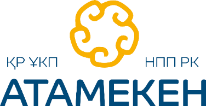 СПЕЦИАЛЬНЫЕ НАЛОГОВЫЕ РЕЖИМЫ ДЛЯ  МСБ